Thinking About Grad School in Psychology?
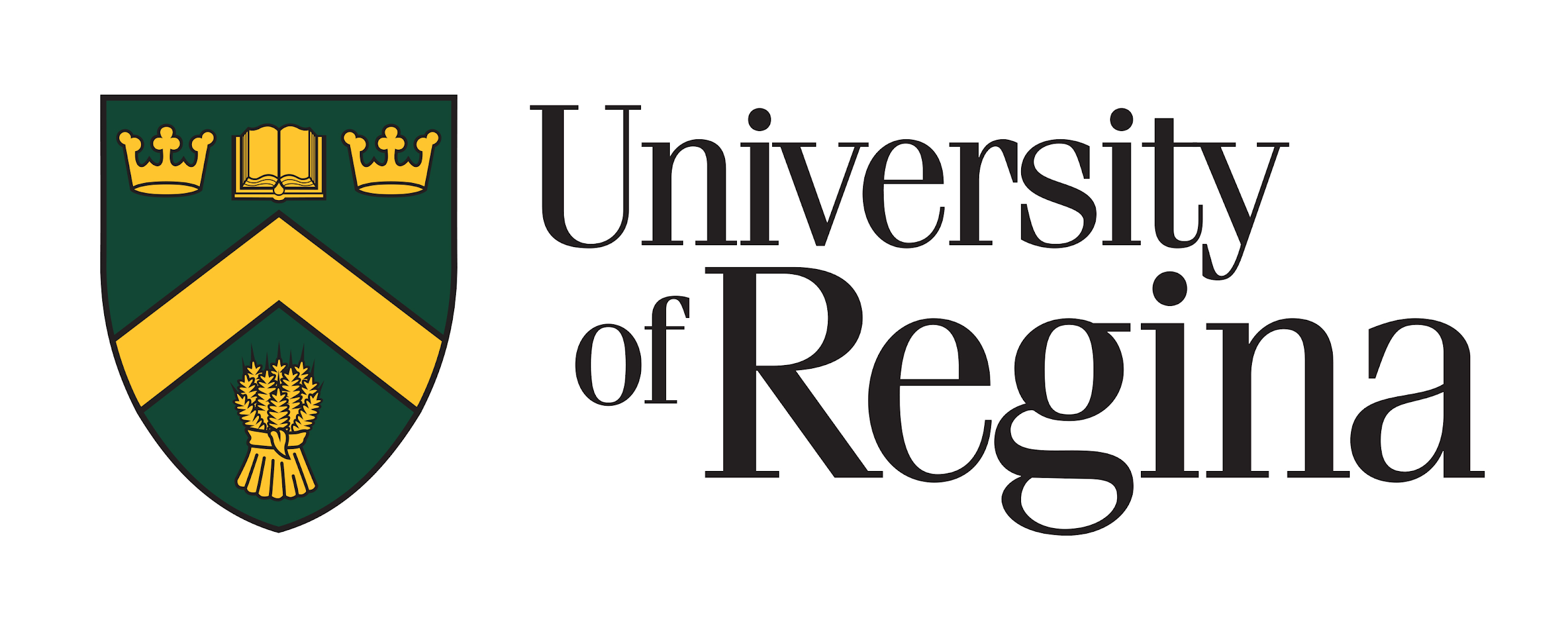 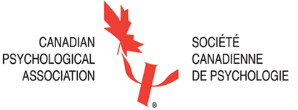 [Speaker Notes: Hugh will start]
Who we are...
Housekeeping stuff
Please stay muted (unless you’re speaking!)
Questions?
Type in chat or raise hand
General questions at end of presentation
Who you are...
Present
Year of study?
Area of study?
Honours?
Future
Planning on grad school in psychology?
Subfields?
Applying to grad school this year?
Step 1—make sure psychology is for you, then choose a subfield.
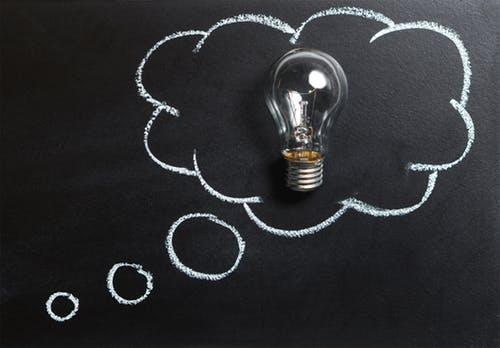 Clinical psychology (various streams)
Psy. D. programs
Experimental psychology (various areas)
School psychology
Counselling psychology
Guidance counselling
Psychiatric nursing
Marriage and family therapy
Or consider youth work, social work, addictions counselling, occupational therapy, etc.

Keep in mind that your desired program might be outside of Regina!
[Speaker Notes: Focus on:
-what is clinical psychology?
-What is experimental psychology?
-what is school psychology?]
Step 2—get the experience you need.
Research experience
Email professors if they are looking for volunteer research assistants!
Clinically relevant experience (e.g., crisis line, youth work)
Leadership experience (e.g., committees, student groups)
Education (coursework, Bachelor of Honours degree in Psychology is ideal)
Step 3—write the GRE.
Lengthy
The General test is made of 3 components
Analytical
Verbal
Quantitative
Psychology test is made up of 200+ multiple choice questions in various areas in psychology
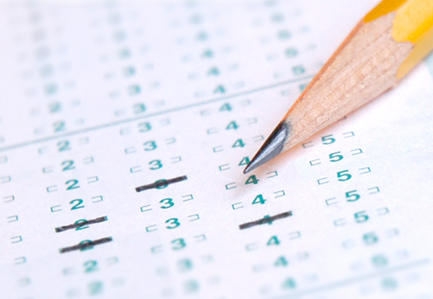 Step 3—write the GRE.
General GRE generally required
Psychology-specific test may be required
Sign up for a test date far in advance: https://www.ets.org/gre 
Make sure you bring everything you need on test day
Interpreting your scores
Not satisfied with your scores? Consider retaking the exam
Sending scores
[Speaker Notes: -sign up months in advance
-costly (about $250 US - psychology specific one a bit cheaper) and cost associated with moving your test date so be sure!
-psychology specific test sign up is during a certain time in the year (was june-july during Michelle’s application year)
- Are you satisfied with your scores? Have to send all 3 scores, may consider a program’s average GRE scores or specific cutoffs
-Retaking the exam (need at least 21 days between exam dates I believe)
-Consider when your application due date is - full scores take at least 2 weeks to get to you and even more to get to an institution (also costly to send scores about 27 US)]
Step 4—decide where you’re going to apply.
Consider…
Specialization (e.g., neuropsychology, forensic, child/developmental) or general?
Cost (applications and tuition are expensive!)
Location
Funding availability
Supervisor’s research interests
CPA accreditation https://cpa.ca/accreditation/cpaaccreditedprograms/ 
Program length
University/program culture
Competitiveness
Step 5—apply!
[may differ depending on the specific school you apply to]
Online application and application fee
Potential supervisor(s)
Statement of interest/Personal statement
GRE scores (General and possibly psychology specific)
Transcripts (overall, past two years, and psychology specific GPA may be considered; around 85%+ is typically required)
CV (Education, experience, awards, conference presentations/posters, volunteer work, professional memberships, etc.)
References (2-3 typically)
[Speaker Notes: Follow requirements**]
Step 5—apply! Tips to strengthen your application
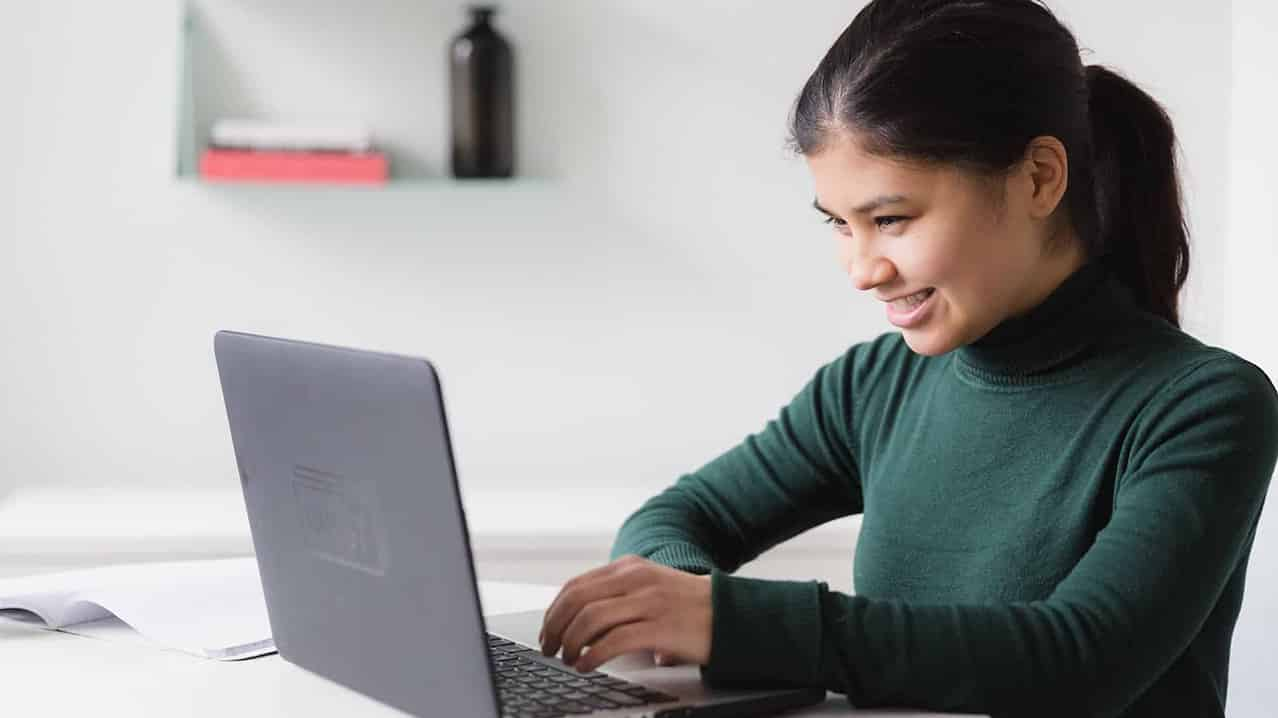 Step 6—Apply for Funding!
Tri-council funding (Canada Graduate Scholarship-Masters)
Create a research proposal and complete the online application
Pick which agency fits with your research proposal’s area
CIHR, SSHRC, and NSERC
University-specific funding (e.g., Ontario Graduate Scholarship for schools in Ontario)
Check university websites
Other places to look: www.scholarshipscanada.ca
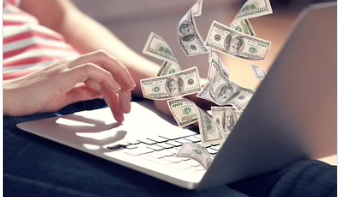 OK, so you want to be a psychologist...
Consider Schools to Apply to
Study and take the GRE
Apply for Funding
Submit Application
Contact Potential Supervisors
Step 7—interview
Know what questions to prepare for.
Know what questions to ask.
Dress like a pro.
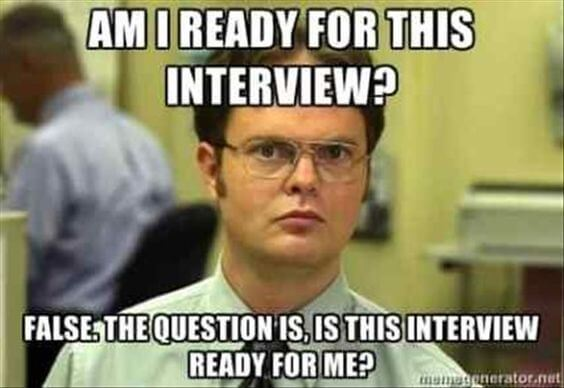 Step 8—after your interviews
Keep building your CV.
Wait to hear back from the universities at which you interviewed.
Don’t be discouraged if you didn’t get in!
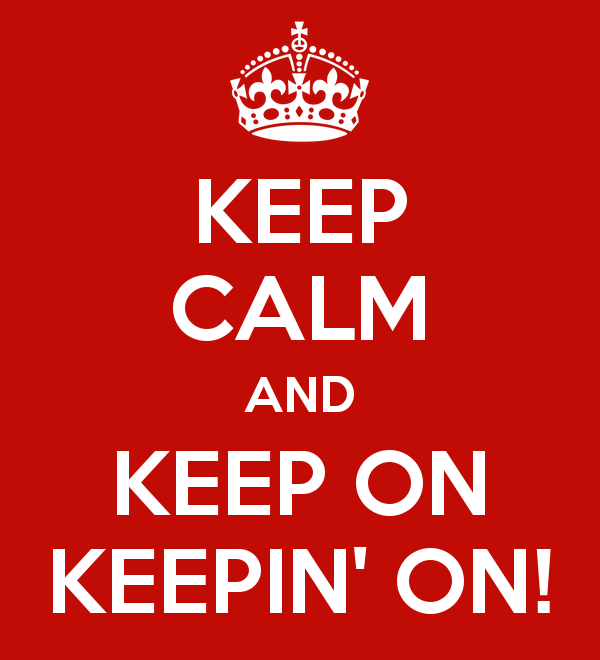 Step 9—pack your things, you’re going to grad school!
Enjoy your last summer of freedom...
...and then enjoy your time in grad school!
Keep on top of deadlines and work hard, but also maintain a healthy work-life balance!
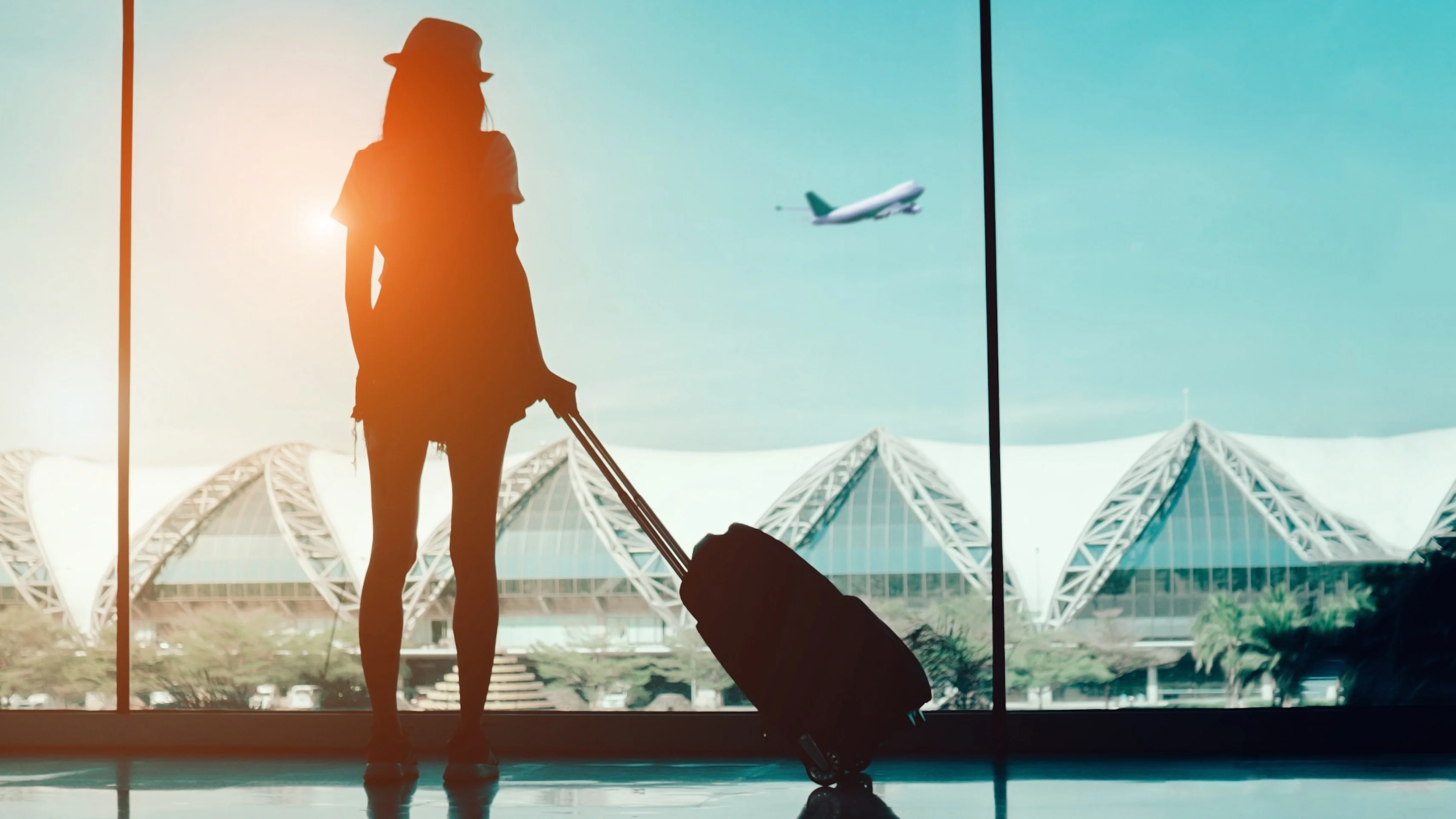 Resources
Graduate School Applications
https://nobaproject.com/blog/2019-09-05-applying-to-graduate-programs-in-clinical-psychology-nbsp-a-guide-for-prospective-students-advisors-and-faculty-part-i 
https://cpa.ca/docs/File/Students/Applying%20to%20Grad%20School%20CPA%202013.pdf 
GRE Studying
Magoosh: Online and apps
Books: e.g., Kaplan, Manhattan Prep, ETS
ETS website: practice tests (for both general and psychology specific tests)
Resources
Google your questions—read lots of resources.
Give us your email address and we’ll send you these slides and additional information.
Join the psychology mentorship program to be paired with a graduate student!